Optimization and transport of electron beam for self-modulation experiments at PITZ
PITZ setup for self-modulation studies
Martin Khojoyan
LAOLA workshop
October 6-7, 2014
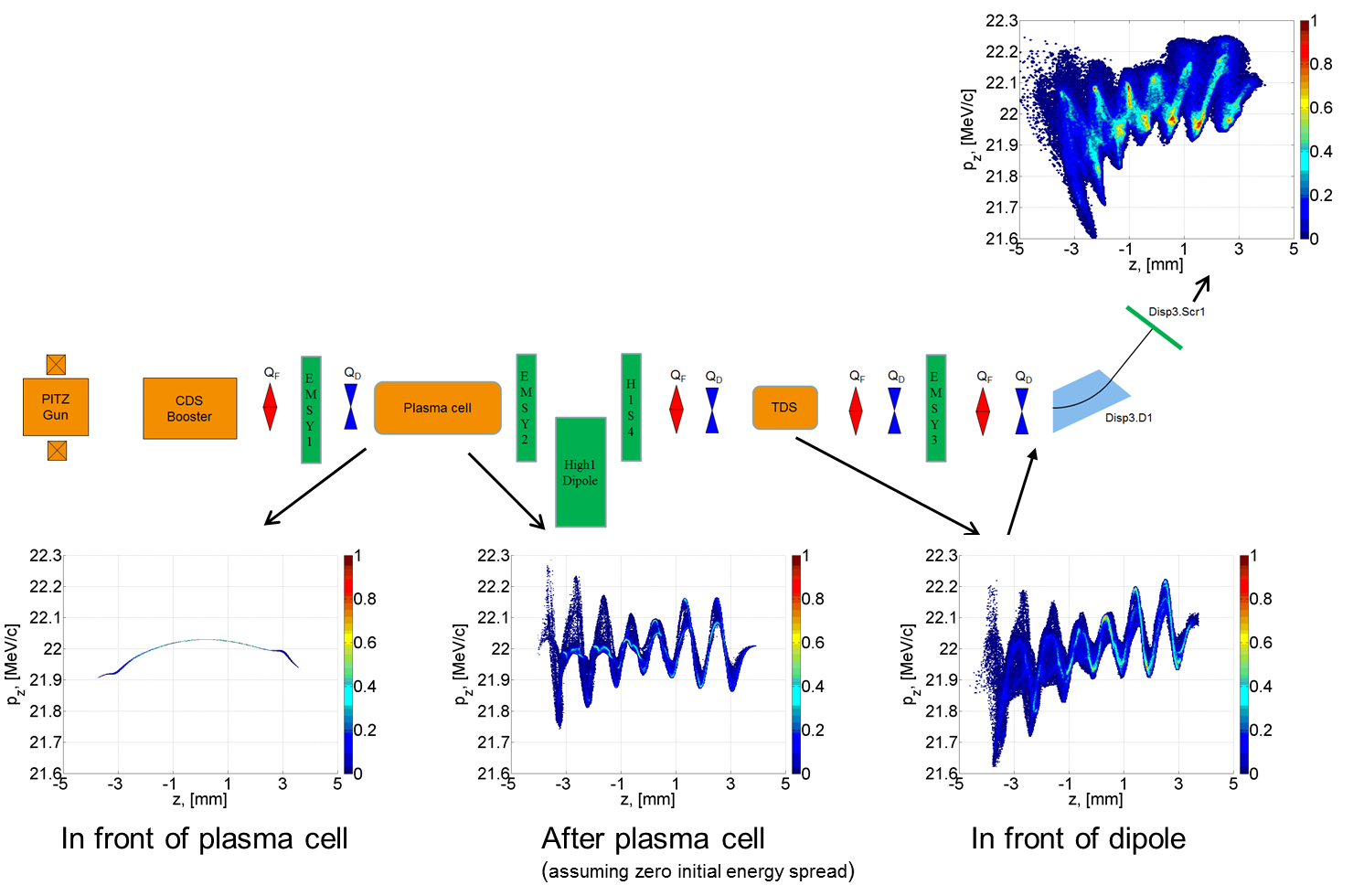 Expected longitudinal phase space
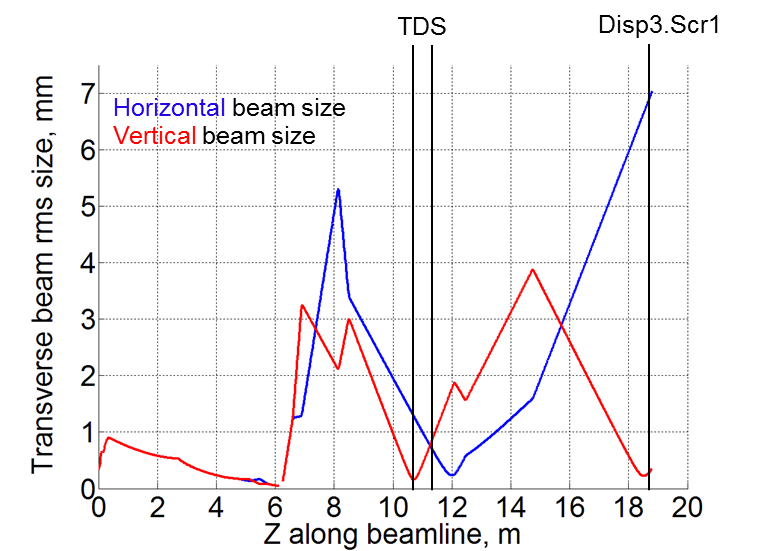 Beam matching with different steps for LPS measurements.
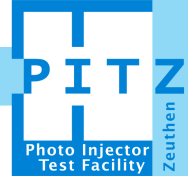 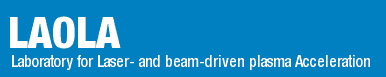